Nombre del proyecto y Grupo de Acción Local
Datos del proyecto
Nombre del proyecto :
Forma jurídica (autónomo / SL…) :
CIF: 
Año de inicio de la actividad:
Facturación 2024 :
Beneficio antes de impuestos 2024:
GAL o GDR: 
Fondos Leader (en su caso):
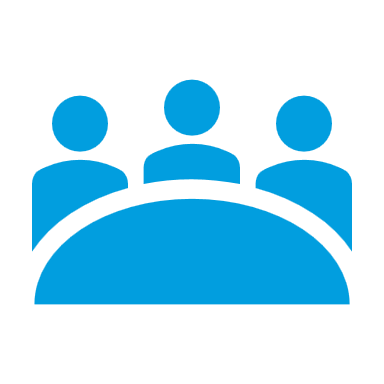 Ubicación del proyecto
Municipio: 
Número de habitantes :
Comarca y provincia :
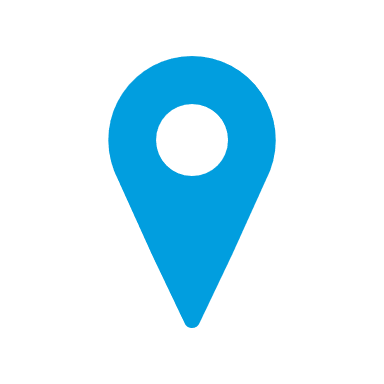 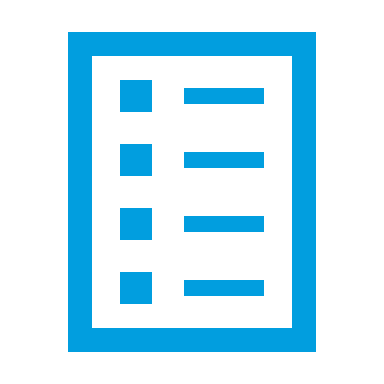 Resumen del proyecto
Sector:
Resumen del proyecto (en dos líneas):
Equipo humano
Responsable/s del proyecto :
Municipio de residencia: 
Número de socios/as : 
Número de trabajadores/as :
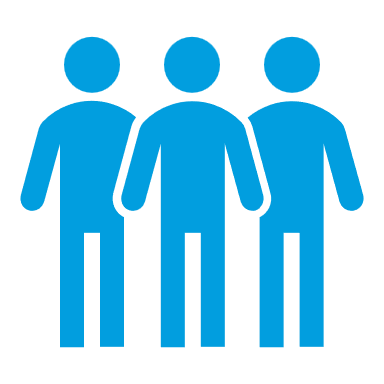 Misión (dos líneas):
Propuesta de valor (cuatro líneas):
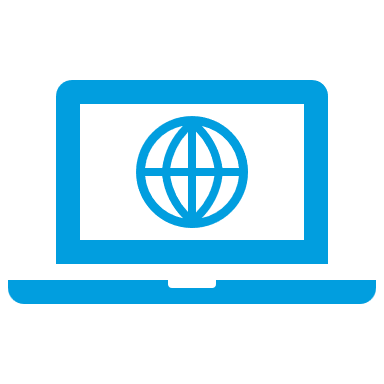 Contacto y redes
Mail persona responsable del proyecto: 
Teléfono: 
Página web : 
Redes sociales :
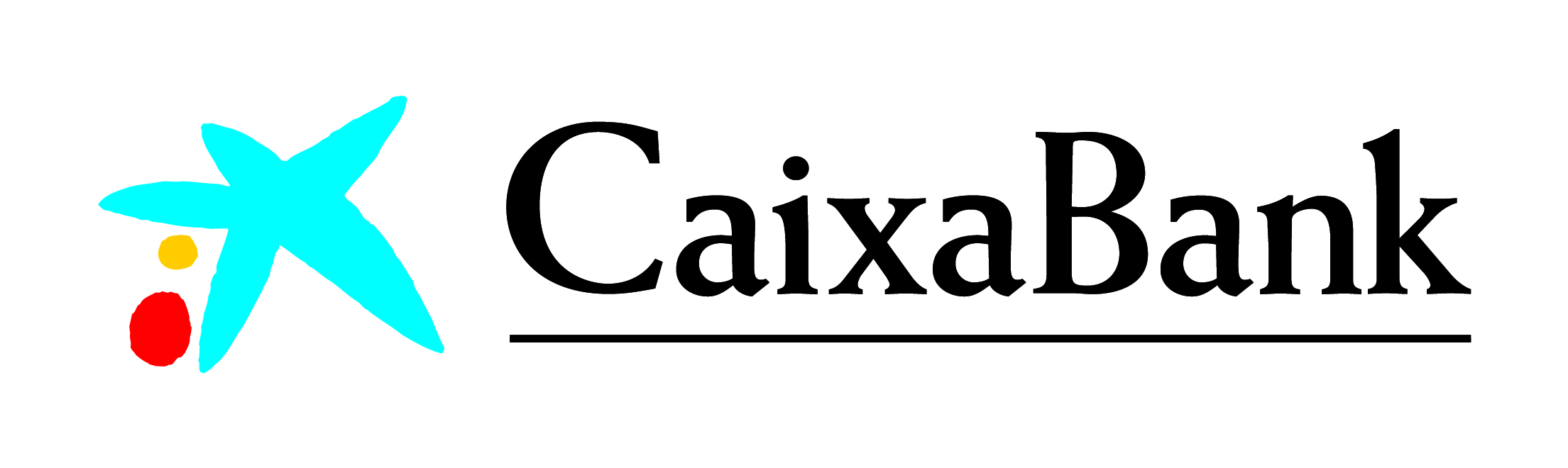 Logotipo del GDR/GAL